IZVOĐAČI GLAZBENOG DJELA
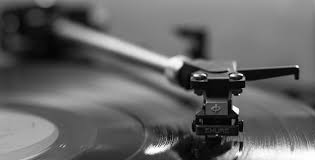 IZVOĐAČI GLAZBENOG DJELA


                        VOKALNA GLAZBA                                                           INSTRUMENTALNA GLAZBA
OPSEG GLASA
SOLISTIČKA GLAZBA
Izvodi je solist ( jedan glavni izvođač)
BOJA GLASA
KOMORNA GLAZBA
Izvodi je manja skupina izvođača
JAČINA GLASA
ORKESTRALNA GLAZBA
Izvodi je veća skupina izvođača
PRIMJERI ZA SLUŠANJE:
1.              https://www.youtube.com/watch?v=mUQHGpxrz-8

           https://www.youtube.com/watch?v=gi0CdBRFliM

           https://www.youtube.com/watch?v=FxhCGFSvwxc

4.              https://www.youtube.com/watch?v=YuBeBjqKSGQ

5.              https://www.youtube.com/watch?v=MllmA1t7TNc